Blackbird – Smart Data Collection
WiFi Positioning for Crowd management
By Peter Savnik
21.5M datapoints
1.5M Positions
80K Unique
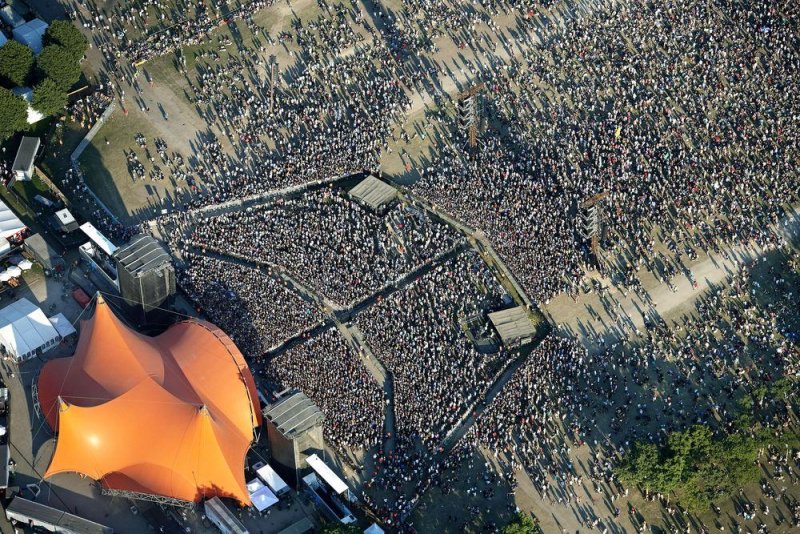 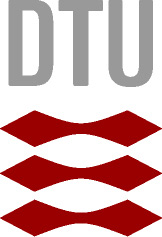 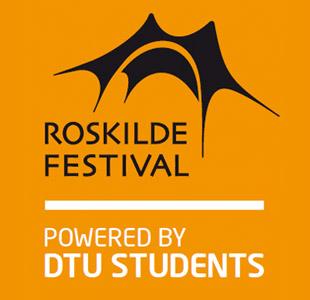 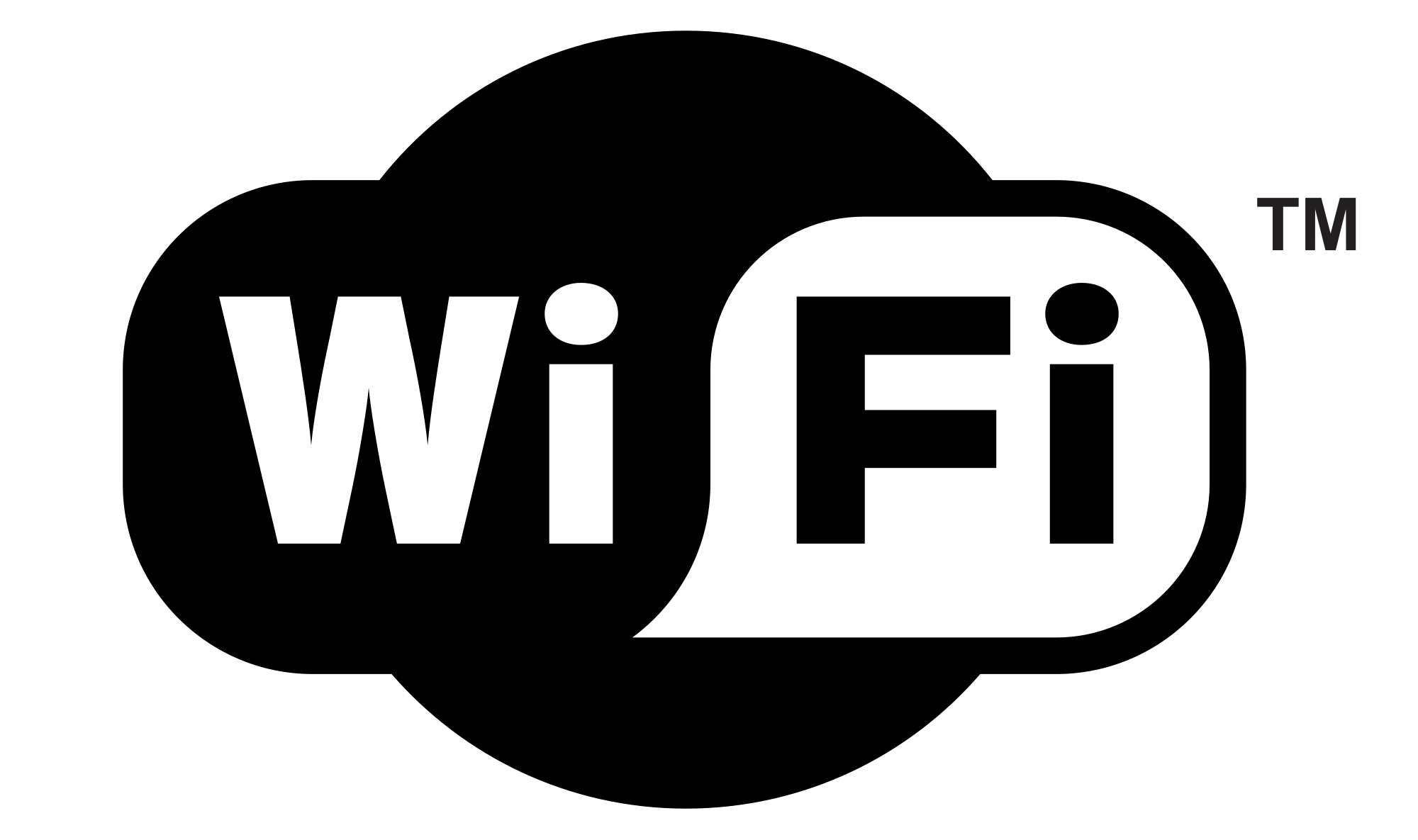 Bilede: Roskilde Festival
Crowd Density
Crowd Speed and Direction
How It Works
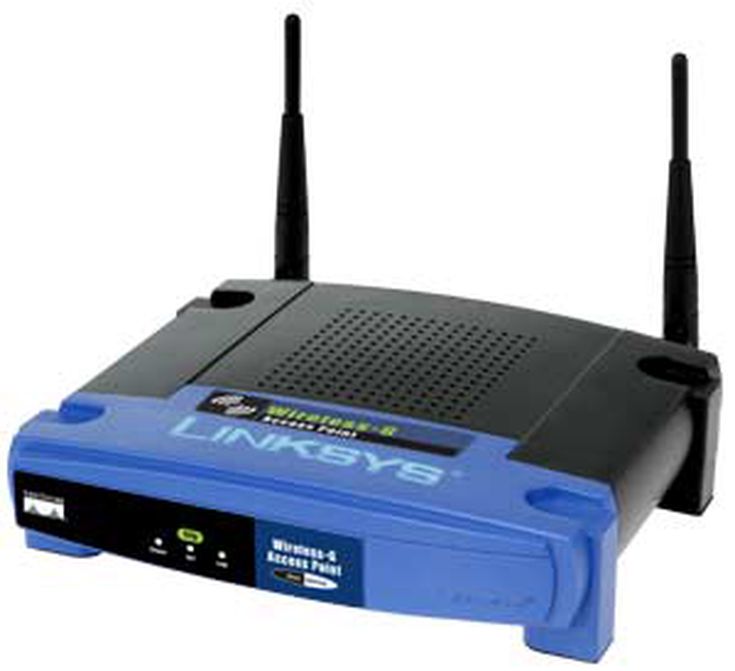 WiFi B
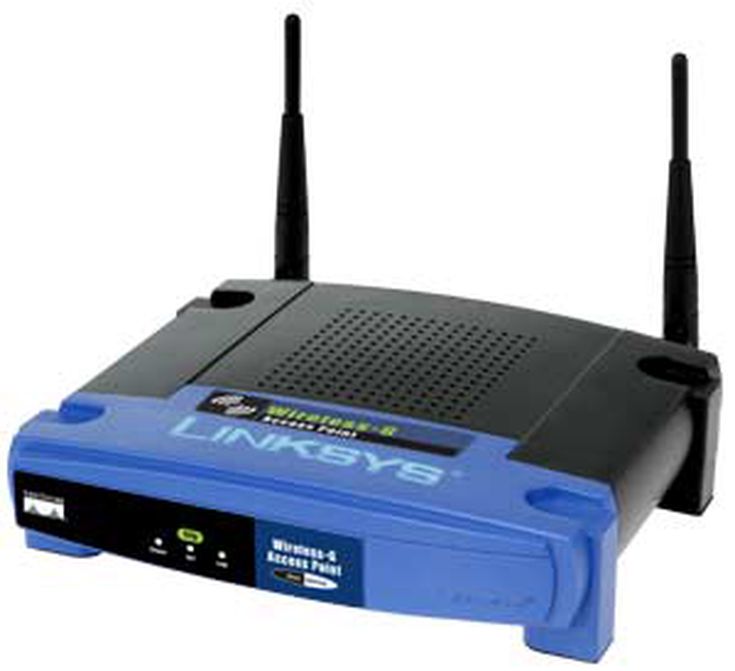 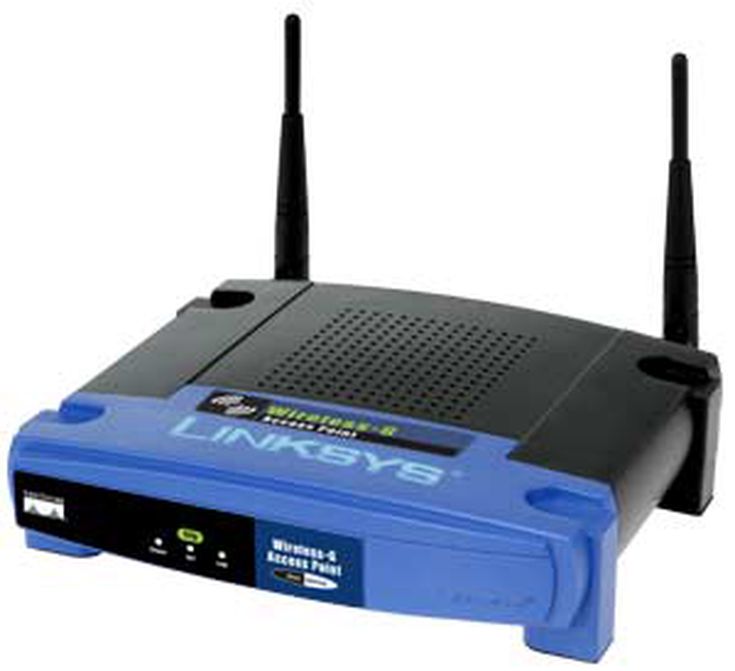 Probe Request
WiFi A
WiFi C
Probe Response
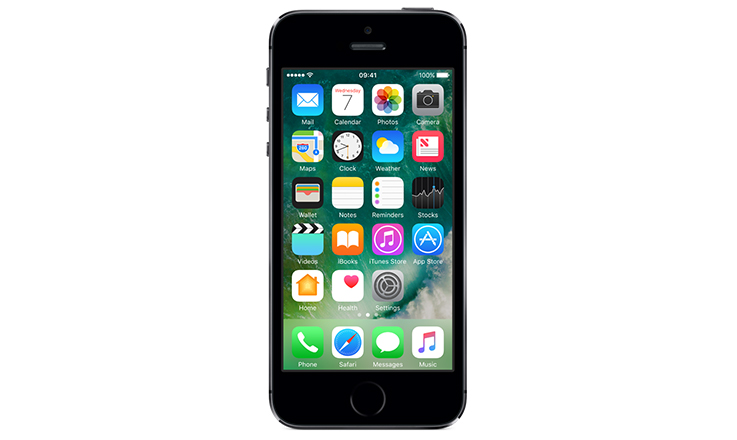 Frequency
But what if my WiFi is off?
It is never off
My Iphone spoofs my MAC… I’m Safe
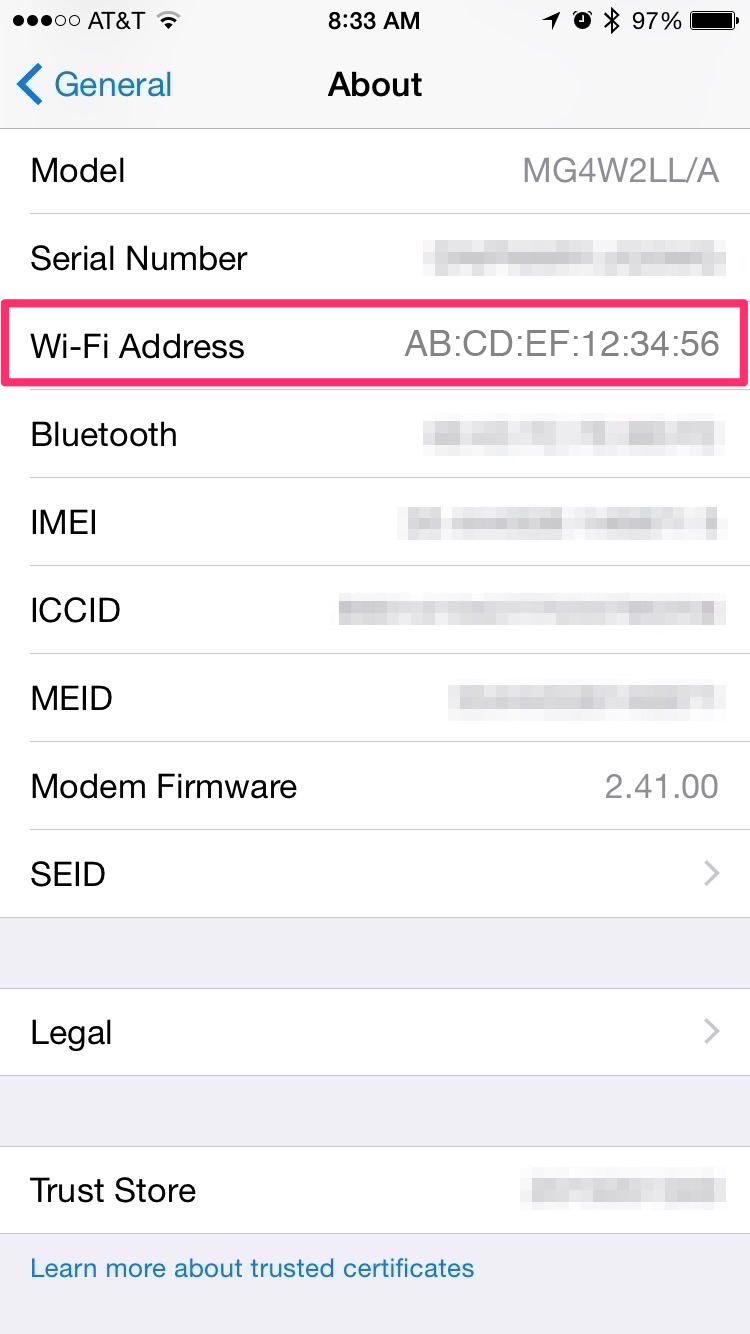 NOPE!
Whitepaper: ZerbraTechnologies. Analysis of IOS 8 MAC Randomization on Locationing. Technical report, 2014.
What About the Cookie Order?
You cannot collect data without written consent Unless…
If it is not possible to get a written consent and anonymise the data
Or  an Art installation
Ref: Erhvervsstyrelsen. Afgørelse vrd. BlipTrack, 2015
Data turned into knowledge is the “energy” in the 4th Industrial revolution
Knowledge
Product
Raw materials
Business operation
Services
People
Method
Utilities
Machines
How Blackbird fits in: 

Blackbird is offering technology and services that help companies speed-up the digital transformation. 
It collects data and analyzes information, provides knowledge and insights without complex IT project and large investment.
Blackbird - Access to data in less than an hour
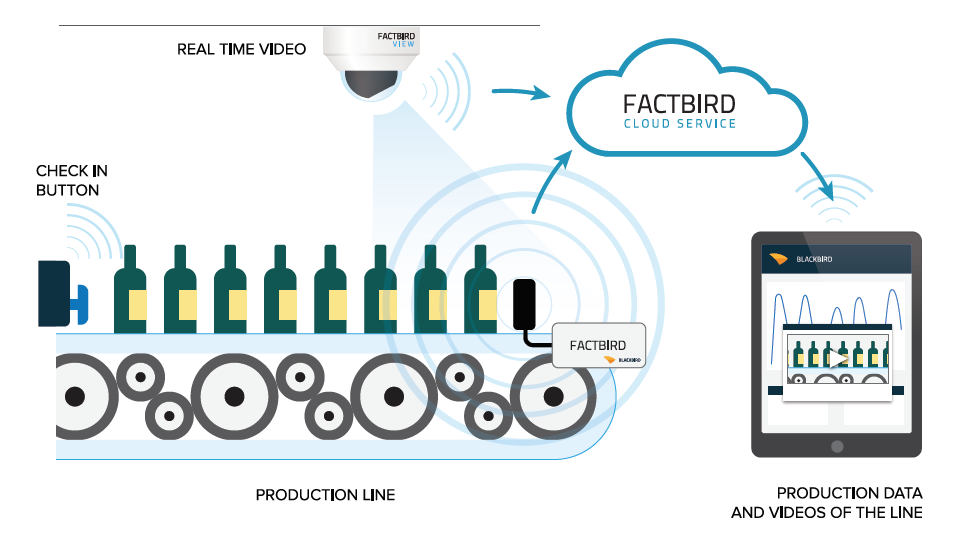 Wifi/Ethernet
LoRa
Mobile
network
No wire, No complex IT project – Quick, plug and play implementation
No large investment – Lower barrier for purchasing decision 
No connection to existing equipment or control system - Retro fitting on production machines 
No special software installation – Access data from existing devices: Smartphones, tablets and PCs
Factbird – Smart Data Collection
Factbird boxes are installed on production equipment or any other point where data collection is required

The technology is real time, and based on cloud computing and data transmission via the mobile network or client WIFI – No PLC integration required

Customers access statistics on www.blackbird.online, using computers/tablets/mobile phones, and gain value by aiming improvement actions at the biggest operational challenges
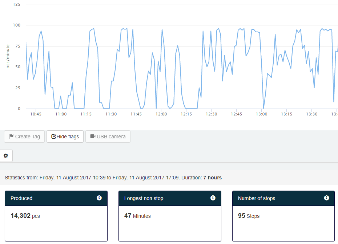 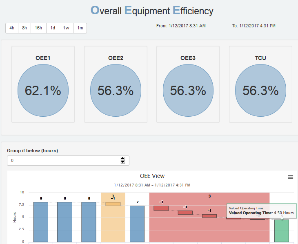 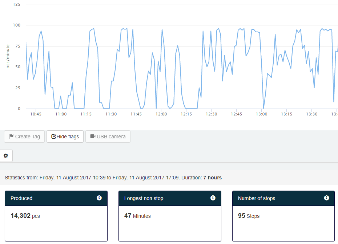 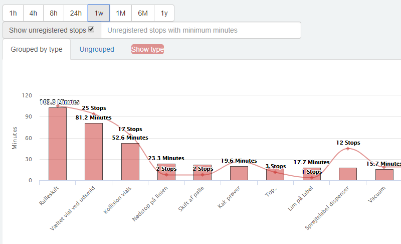 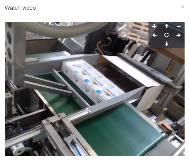 Stop-cause pareto charts
Live production data and KPI’s
Process video documentation
OEE 1-3 waterfalls charts
Thank you for your time
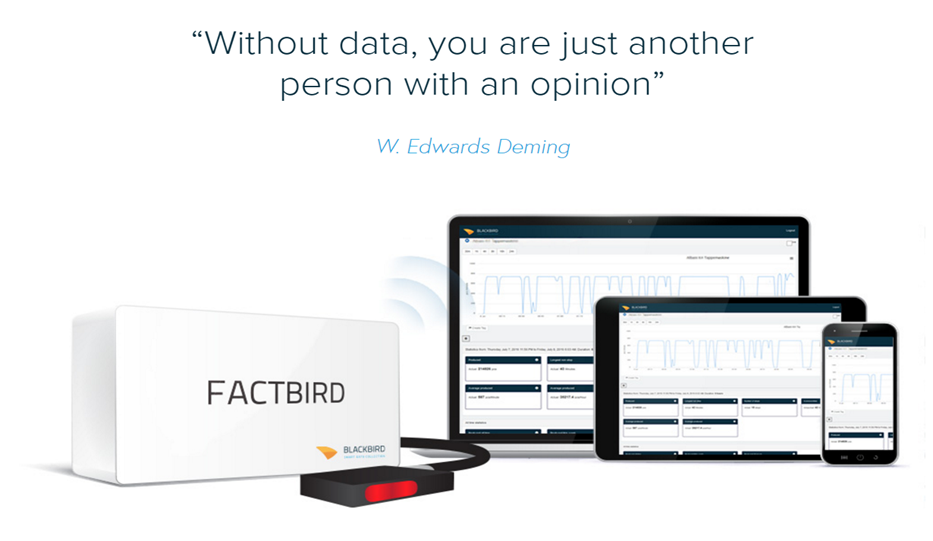